Импульс тела
скорость движения тела и его массу.
Импульс характеризует…



Импульс является мерой…
механического движения.
2-3. Определение:
Df: Импульсом тела p  называется… 
векторная величина, равная произведению массы тела на его скорость:
4. формула:   p=mV

Из определения видно, что тело массой m будет иметь разную величину импульса при разных скоростях.
Импульс, как и скорость, величина относительная, то есть зависит от выбора системы отсчёта.
Слово импульс в переводе с латинско-го означает «толчок».
3. Импульс – векторная величина.
Направление импульса всегда совпадает с направлением вектора скорости движения.  

5. За единицу импульса в СИ принимают импульс тела массой 1 кг, движущегося со скоростью 1 м/с. 
Значит, единицей импульса тела в СИ является 1 кг*м/с.
6. Как измерить импульс?
Чтобы измерить импульс, нужно измерить массу тела и его скорость.
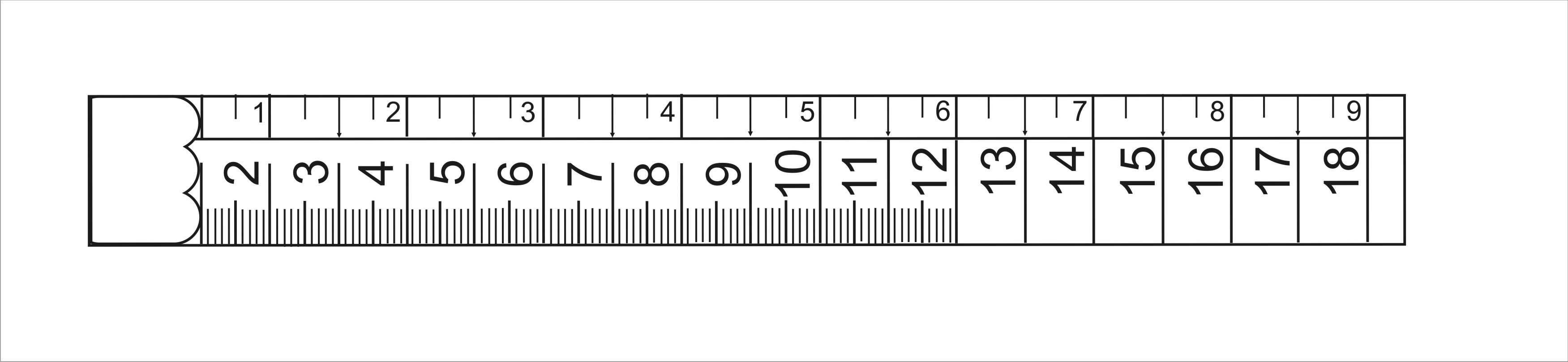 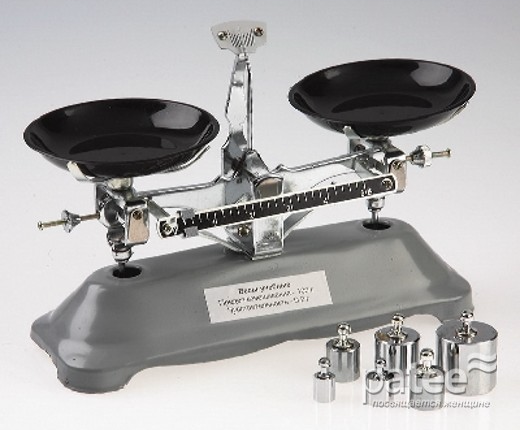 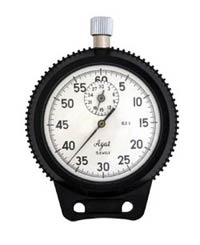 1. Круг явлений, описываемых законом
Закон сохранения импульса описывает
результаты взаимодействия тел в замкнутых или квазизамкнутых системах тел.
Замкнутая система
Если два или несколько
тел взаимодействуют
 только между собой
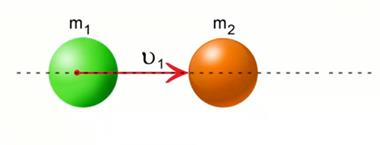 (т.е. не подвергаются  воздействию внешних 
сил), то эти тела образуют замкнутую систему.
Замкнутая система
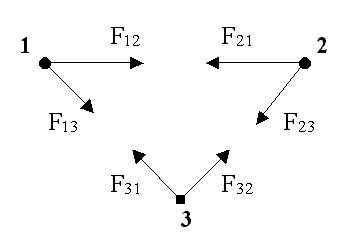 Если два или несколько
тел взаимодействуют
только между собой т.е. не подвергаются воздей-ствию внешних сил),
то эти тела образуют замкнутую систему.
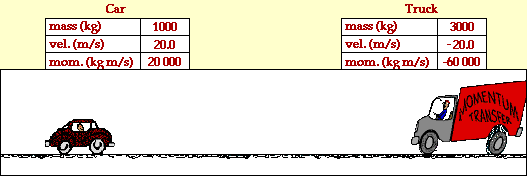 Закон сохранения импульса:
2. Формулировка закона:
Векторная сумма импульсов взаимо-действующих тел, составляющих замкнутую систему, остаётся неизмен-ной. 
                                           
или так:
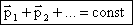 U1 и U2 - скорости тел после взаимо-действия
3. Опыты, подтверждающие справедливость закона:
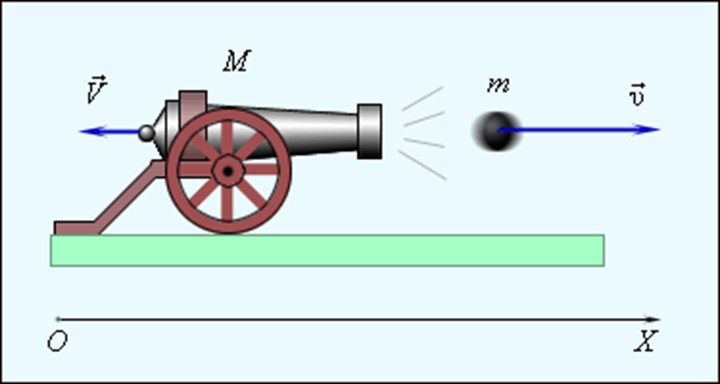 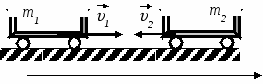 5. Границы применимости ЗСИ:
Закон сохранения импульса применим к замкнутым или квазизамкнутым системам тел:
Квазизамкнутой системой тел называ-ется такая система тел,
… в которой хотя и действуют внешние силы, но их дейст-вие, существенно меньше, чем силы взаимодействия тел системы или это действие  скомпенсировано хотя бы на  некоторые из направлений.
Примеры квазизамкнутых систем:
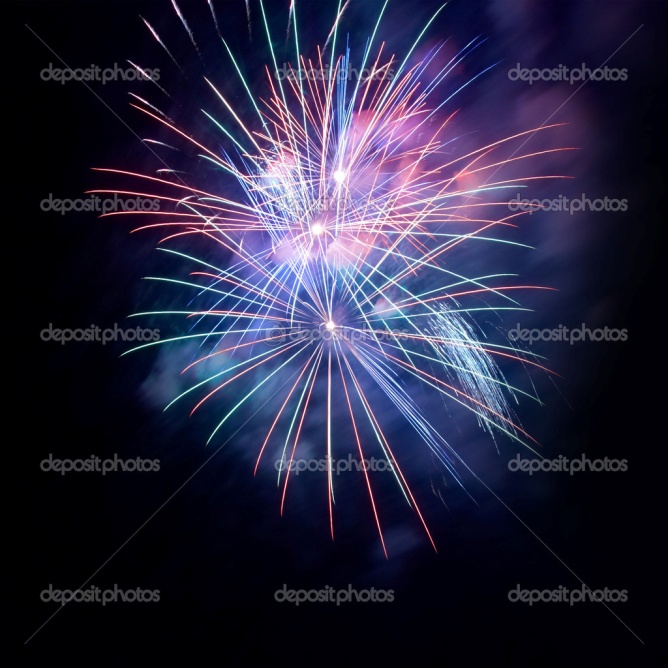 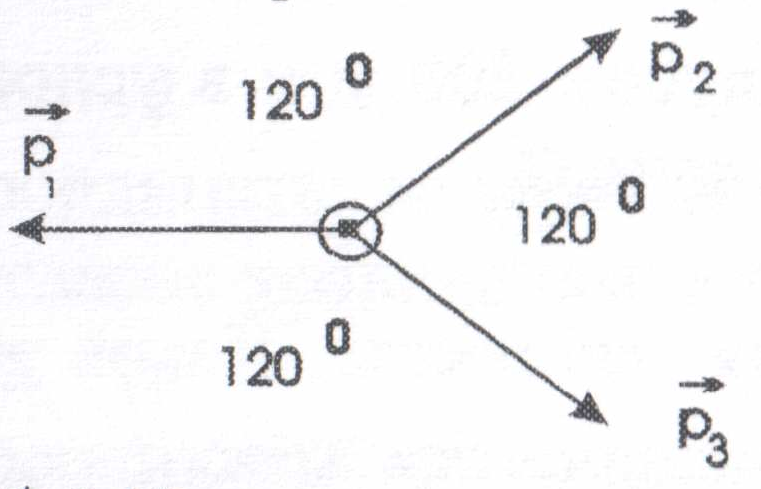 Примеры применения ЗСИ:
Задача №1 Человек, бегущий со скоростью 7 м/с, догоняет тележку, движущуюся со скоростью 2 м/с, и вскакивает на нее. С какой скоростью станет двигаться тележка после этого? Масса человека 70 кг, тележки – 30 кг. 
1.– человек    2. – тележка
    Дано:            m1=70 кг   V1=7 м/с       
m2=30 кг   V2=2 м/с  ________            
U2=U1-?
Решение:
m1V1+m2V2=(m1+m2)U12
Задача  2
Снаряд, выпущенный	 вертикально вверх разрывается в верхней точке траектории на три осколка. Первый осколок массой 1 кг после разрыва летит горизонтально со скоростью 400м/с. Второй осколок массой 1,5 кг полетел вертикально вверх. 
Какова скорость третьего осколка массой 2 кг?
Разрывающийся снаряд можно считать квазизамкнутой системой, так как  сила тяжести много меньше силы давления пороховых газов, разрывающих снаряд.
Поскольку в верхней точке траекто-рии  скорость снаряда была равна нулю, то векторная сумма импульсов всех осколков также равна нулю.
m1=1кг V1 = 400м/с  m2 = 1,5кг
V2 = 200м/сm3 = 2 кг V3 -?
Y
Решение
( по закону СИ)
X
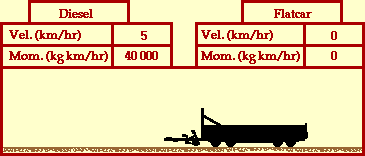 Задача №2 При формировании железнодорожного со-става три сцепленных вагона, движущихся со скоростью 0,4 м/с, сталкиваются с непо-движным вагоном, после чего все вагоны продолжают двигаться в ту же сторону. Найдите скорость вагонов, если масса всех вагонов одинаковая. 
Дано:                       m1=3m      v1=0,4 м/с        		m2=m                      
m3=4m 
________ v3=?
Решение:
m1v1+m2v2=m3v3 (Согласно ЗСИ)
m1v1=m3v3, так как v2=0.
Тогда v3=m1v1/m3  
v3=(3m*0,4м/с)/4m=0,3м/с
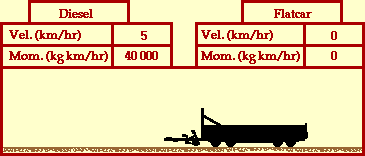 Задача №2 Второй вариант обозначений при решенииПри формировании железнодорожного со-става три сцепленных вагона, движущихся со скоростью 0,4 м/с, сталкиваются с непо-движным вагоном, после чего все вагоны продолжают двигаться в ту же сторону. Найдите скорость вагонов, если масса всех вагонов одинаковая. 
Дано:                       m1=m2=m3=
=m4=m      v1=0,4 м/с        		                      
m5=4m 
________ U=?
Решение:
3mv1=4mU (Согласно ЗСИ)
Тогда U=3mv1/4m  
v3=(3m*0,4м/с)/4m=0,3м/с
Домашнее задание
§ 21, упр. 20 стр. 83
Задача:
Снаряд массой 40 кг, летящий горизонтально со скоростью 400 м/с, попадает в неподвижную платформу с песком массой 10 т и застревает в песке. С какой скоростью стала двигаться платформа?